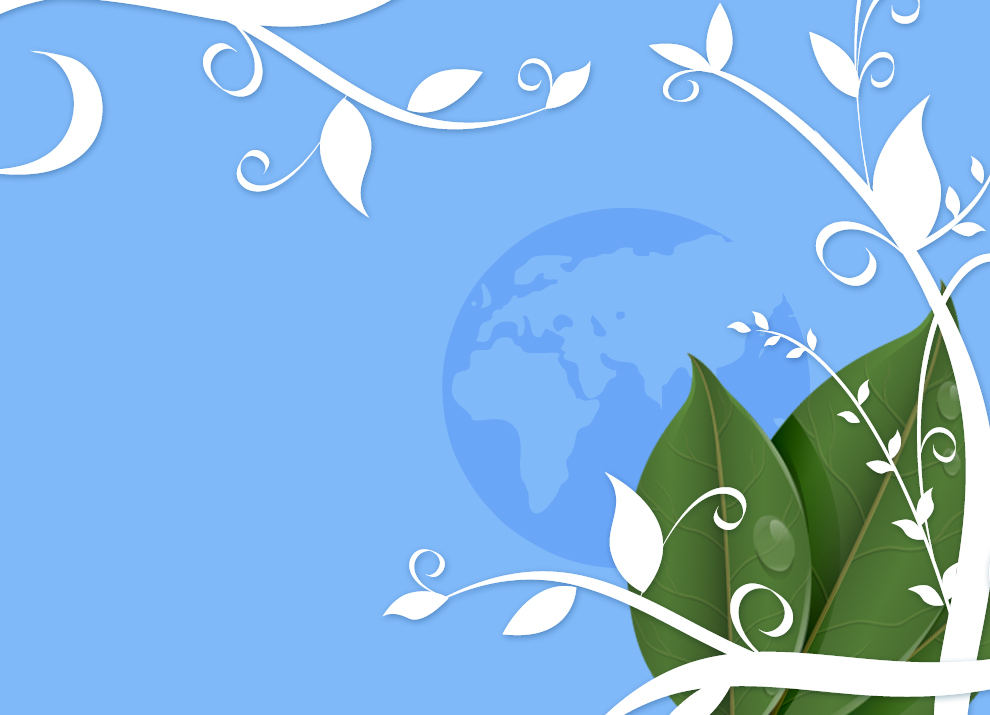 From Food Waste to Fuel Cell食物渣工程
ST. PAUL’S CO-EDUCATIONAL COLLEGE, HK
5A Choi Wai Tak 
5A Lo Ho Wen 
5A Pang Wai Ching Eunice 
5B Li Lok Hin 
5F Wong Tin Wan
Content
Background information
Objective
Significance
Experiment: Preparation of ethanol (3 steps) 
Interpretation of results
Ethanol fuel cell + cyclic voltammetry
Benefits of using food waste
Limitations
1. Background information
Hong Kong has a high carbon emission per capita (5.5 metric tonnes)
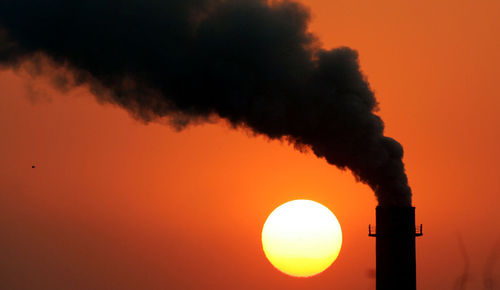 1. Background information
landfills in Hong Kong will be depleted very soon
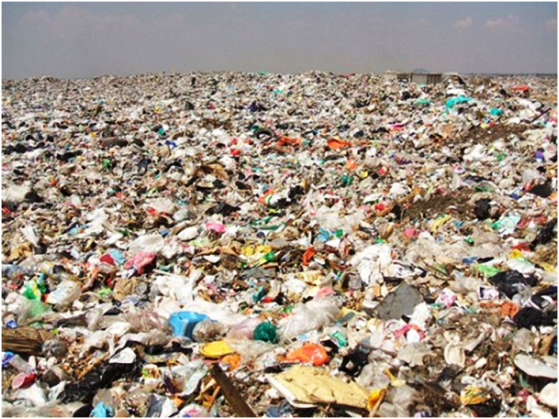 1. Background information
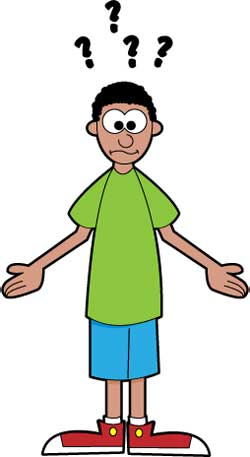 ok so… what should we do?
2. Objective
Make use of food waste to produce ethanol which powers fuel cells
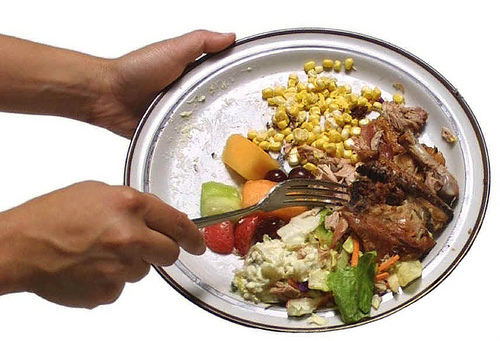 Fuel cell
3. Significance
reduce carbon emission + save landfills!!
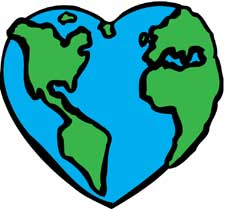 4. Experiment
What are the procedures for the preparation of ethanol?
Step 1: Gathering food waste
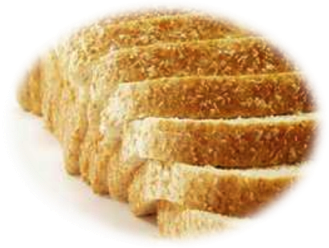 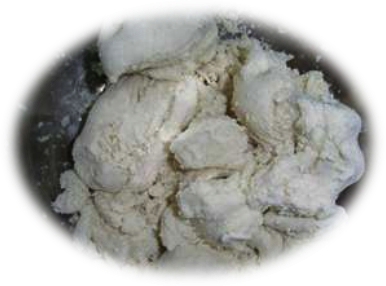 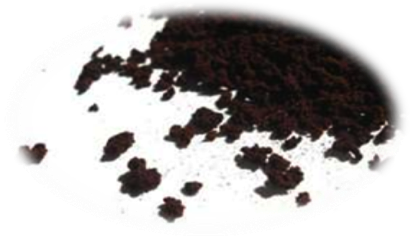 Considerations when selecting food waste samples:
Abundance
Availability
Ethical issue (why not corn?)
Bread crust
Tofu dregs
Coffee grounds
Step 2:Fermentation of food waste extract
Anaerobic fermentation pathway
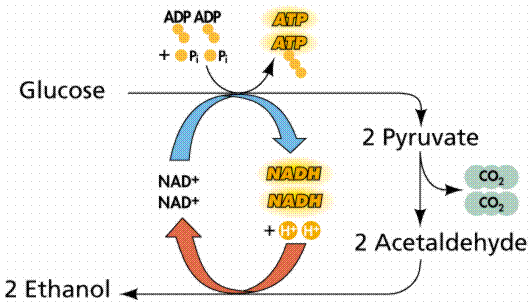 Add yeast
Step 3:Distillation of fermented extract
5. Interpretation of results
A.) Comparing the amount of ethanol obtained from    
      different kinds of food waste
B.) Comparing the efficiency of fermentation at     
     different temperatures
6. Ethanol fuel cell
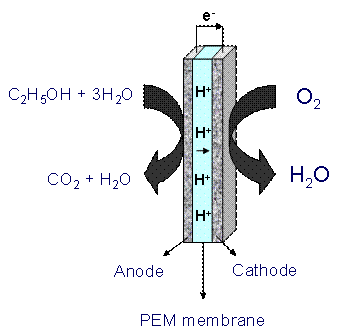 Cyclic Voltammetry
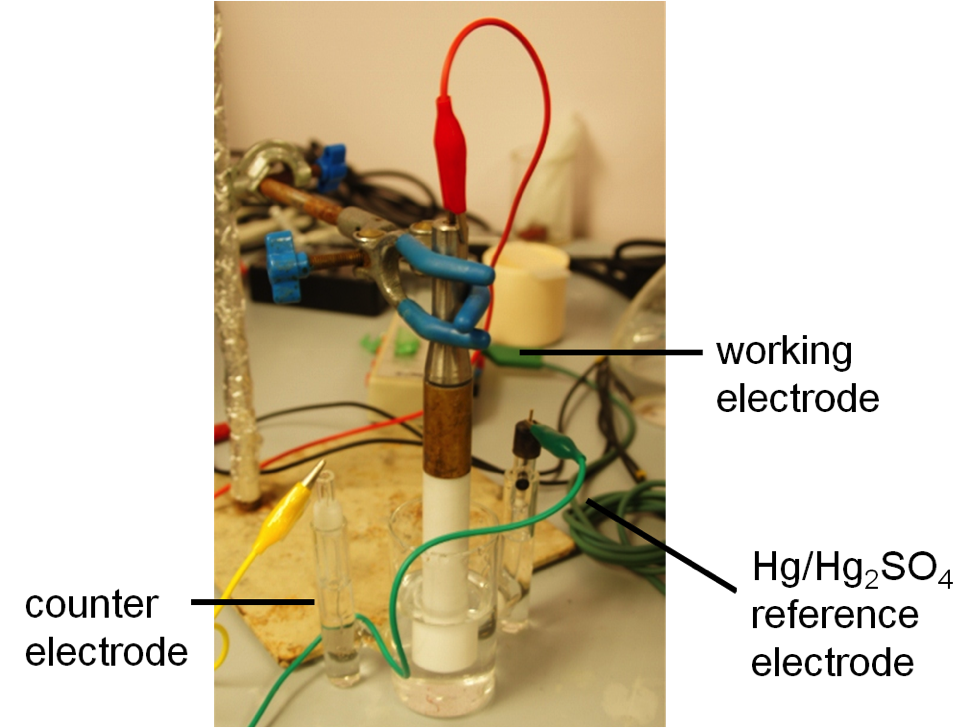 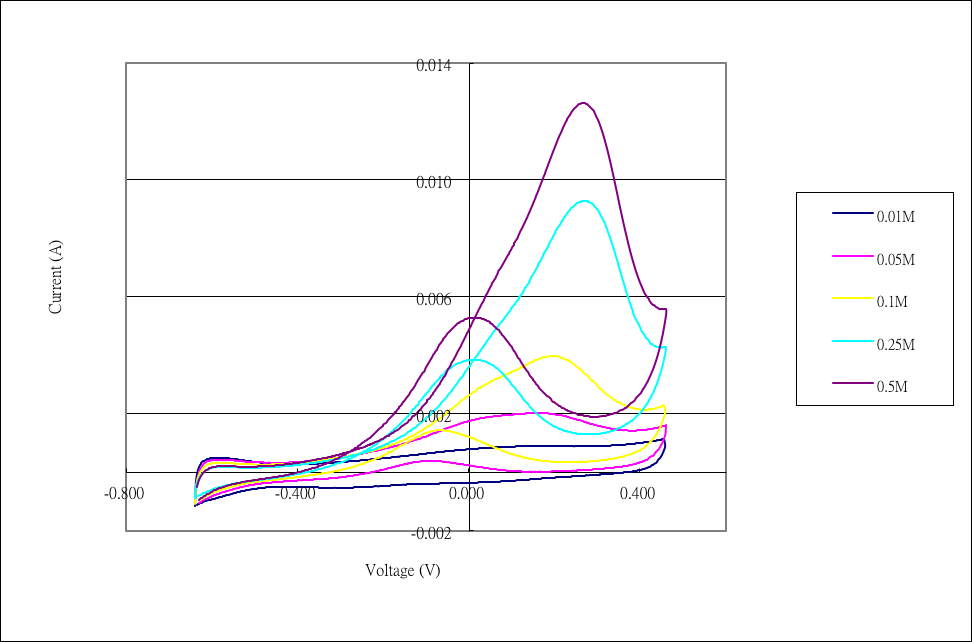 7. Benefits of using food waste to     obtain ethanol
Converting waste into useful materials
Alleviating the landfill problems in Hong Kong
Ethanol is a clean fuel
Avoid problems in current bioethanol generation methods
8. Limitations
Limited variety of food wastes
Scale of research
THANK YOU
Acknowledge to
St. Paul’s Co-Educational College
The University of Hong Kong